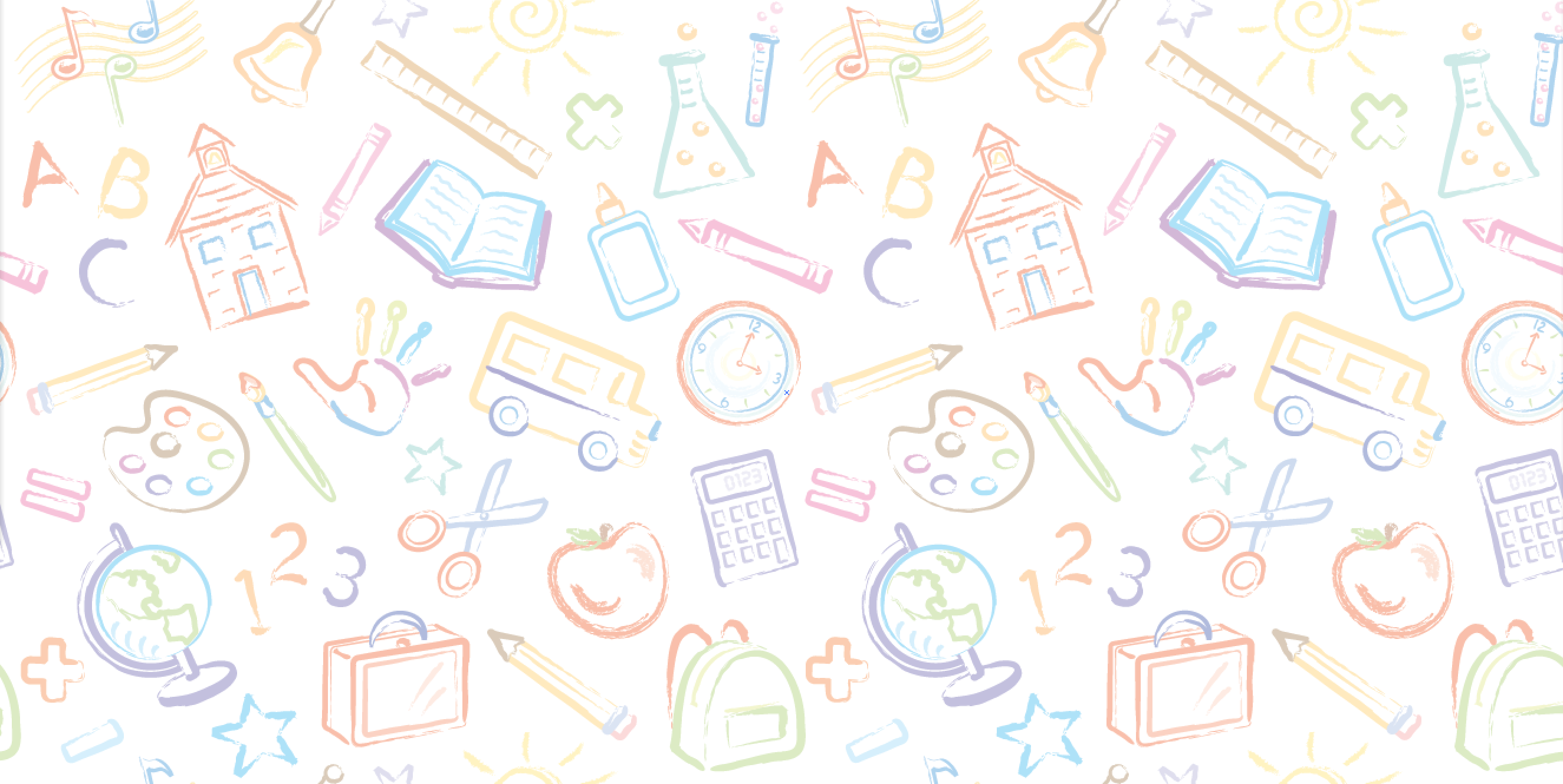 IZBIRNI PREDMET LIKOVNO SNOVANJE I, II, III
Predmet likovno snovanje poglablja in dopolnjuje vsebine, ki jih učenci osvojijo pri predmetu likovne umetnosti. Vsebina predmeta se povezuje s pojmi, ki jih spoznavamo pri likovni teoriji, zgodovini umetnosti in skozi najrazličnejše novodobne medije. Učenci 7.,  8. in 9. razreda, pri predmetu likovno snovanje s pomočjo različnih materialov in orodij razvijajo svojo ustvarjalnost, domišljijo, inovativnost, izvirnost, vizualni spomin, koncentracijo, kritično mišljenje, občutljivost zaznavanja in motorično spretnost. Skozi proces ustvarjanja uresničujejo oziroma materializirajo svoje ideje na zabaven in samosvoj način. Med šolskim letom izbrane likovne izdelke prijavljamo na različne likovne natečaje. Učenci imajo tako možnost, da svoja dela predstavijo širši javnosti. 

Izvajalka: Sabina Košir, prof. lik. um.
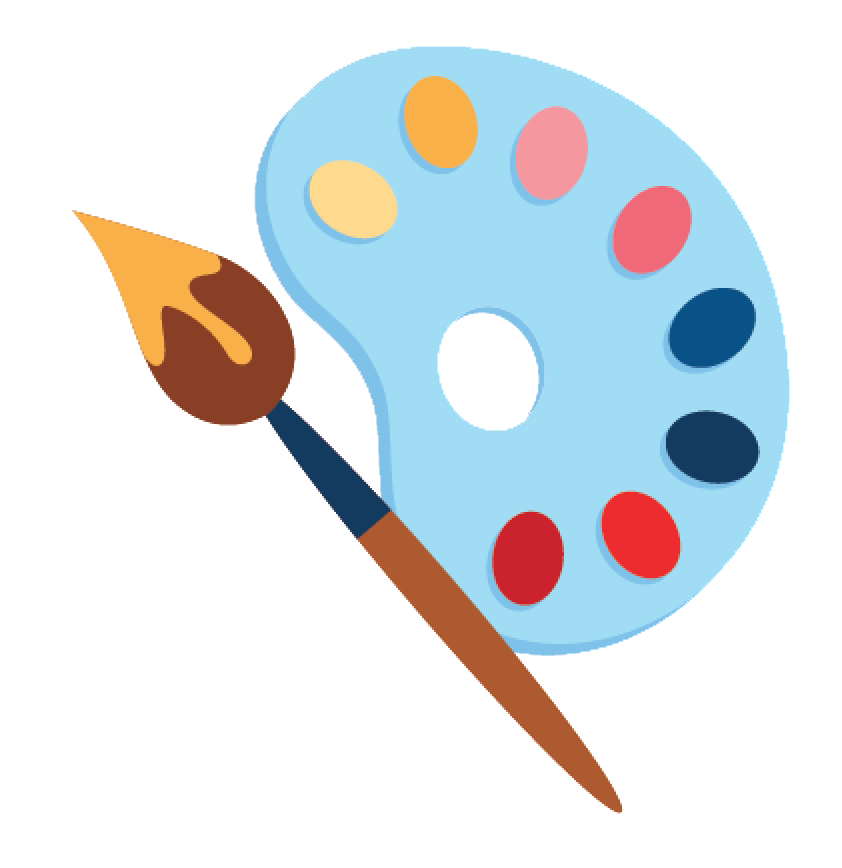